МУНИЦИПАЛЬНОЕ БЮДЖЕТНОЕ ОБРАЗОВАТЕЛЬНОЕ УЧРЕЖДЕНИЕДОПОЛНИТЕЛЬНОГО ОБРАЗОВАНИЯ «ЭВЕНКИЙСКИЙ ЦЕНТР РАЗВИТИЯ ТВОРЧЕСТВА «ДАВДЫН»»671632, Республика Бурятия, с.Улюнхан, ул. Новая, 1.,
Тема занятия: «Моя родословная,
 понятие «Генеалогическое древо»
по дополнительной образовательной общеразвивающей программе туристско-краеведческой направленности «Из глубины веков» 
Педагог первой категории: 
Елена Сергеевна Степанова
1. Кто любить не устает, пироги для нас печет, вкусные оладушки?   
   Это наша …..
2. Я у мамы не один, у нее еще есть сын, рядом с ним я маловат, для меня он старший …..
3. Он трудился не скуки. У него в мозолях руки. А теперь он стар и сед. Мой родной, любимый ….
4. Мамы старшая сестра  - С виду вроде не стара. С улыбкой спросит: Как живете? 
  Кто в гости к нам приехал?....
5. Кто же с мамой приезжает к нам порой? На меня с улыбкой глядя –  Здравствуй! – говорит мне…
6. Кто милее всех на свете? Кого любят очень дети? На вопрос отвечу прямо – Всех милее наша ….
7. Кто в семье высокий, смелый,Самый сильный и умелый?
8. Без чего на белом свете взрослым не прожить и детям? Кто поддержит нас, друзья? 
  Наша дружная …
Тема занятия: «Моя родословная»
понятие – «Генеалогическое древо»
Родословное, или генеалогическое древо — схематичное представление родственных связей, в виде условно-символического «дерева», у «корней» которого указывается родоначальник, на «стволе» — представители основной 
   (по старшинству) линии рода, а на «ветвях» — различных линиях родословия, известные его потомки — «листья»
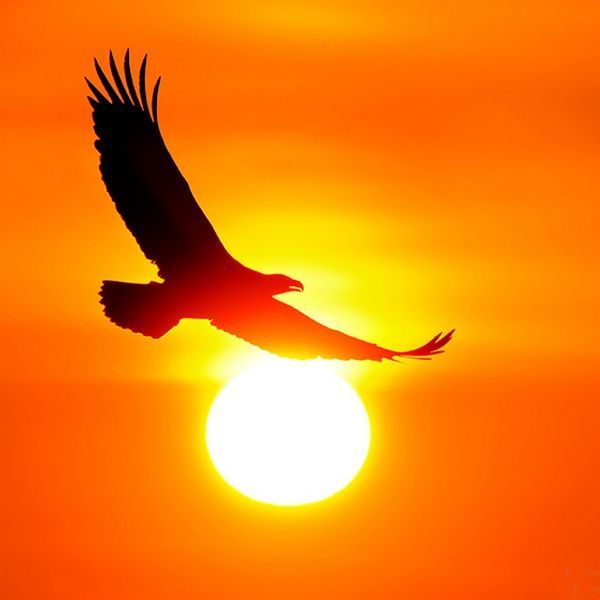 Род 
              Чолкогир
Дарья     Бадма     Илья        Бато
Кокчендо
Сикё
Чукен
БАТО
Олег
Игорь
Нина
Дарима
Дарма
Илья
Бадма
Марина
Сережа
Оля
Благодарю 
за внимание!